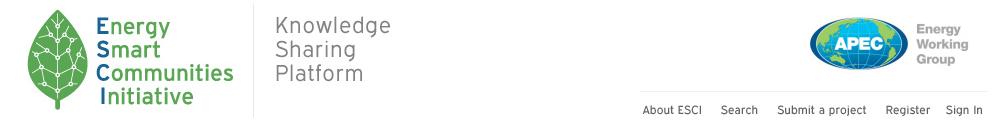 Energy Smart Communities Initiative
The New Knowledge Sharing Platform
Presented to the APEC-ISGAN Smart Grid Test Bed Networks Workshop

January 25, 2012 8:30 am

Dr. Eugenie Birch, Co-Director Penn IUR
Alon Abramson, PM Penn IUR
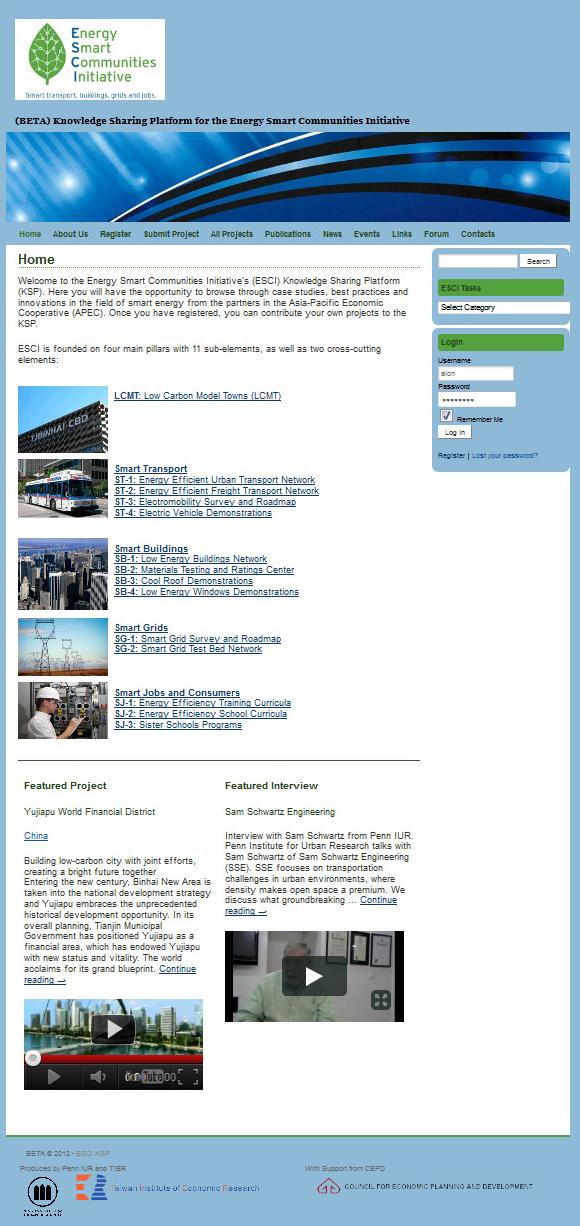 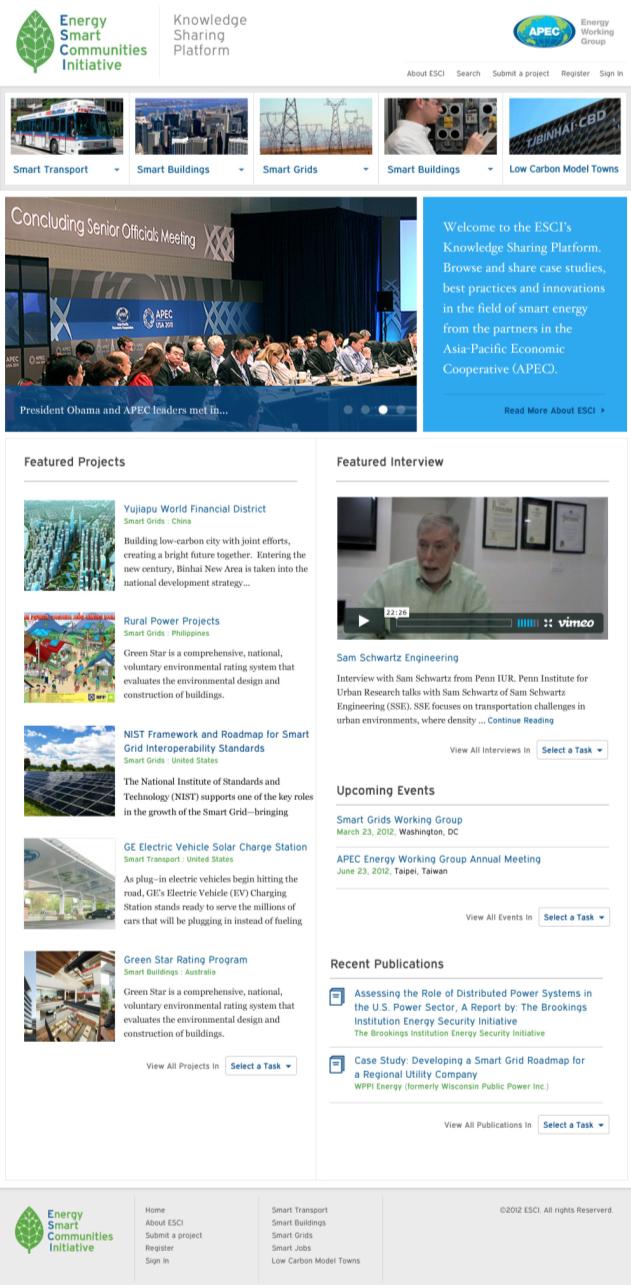 The Home Page
Simplified navigation
Slideshow informs users of recent events and news and ties in APEC.org brand recognition
Featured content ties together all ESCI pillars. Gives visitors ‘snapshot’ of what ESCI is all about
Beta
Site
New Site
Upcoming events & recent publications on Home page
New Header Navigation
APEC EWG Logo Added
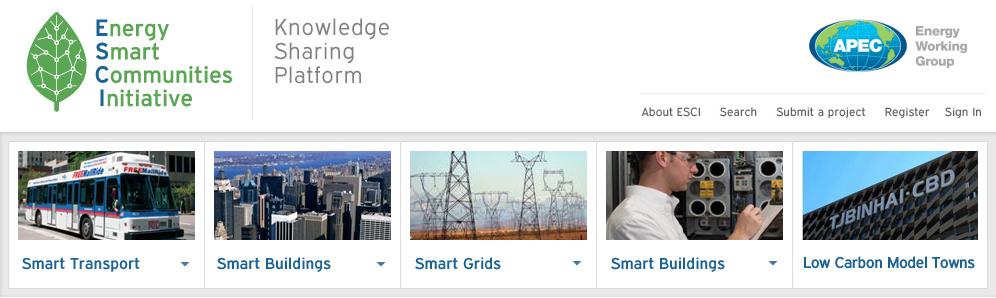 Main site navigation  elements built into header
Pillar and task navigation built into header
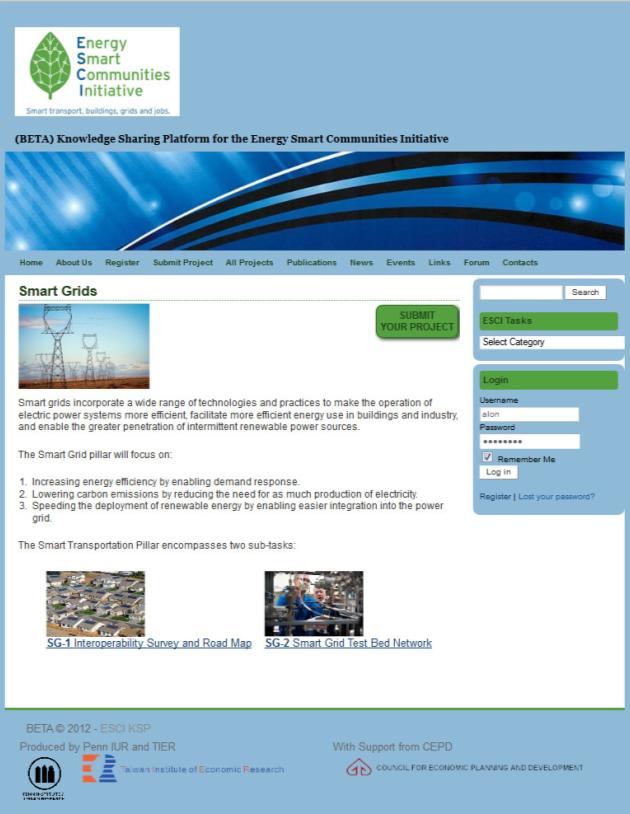 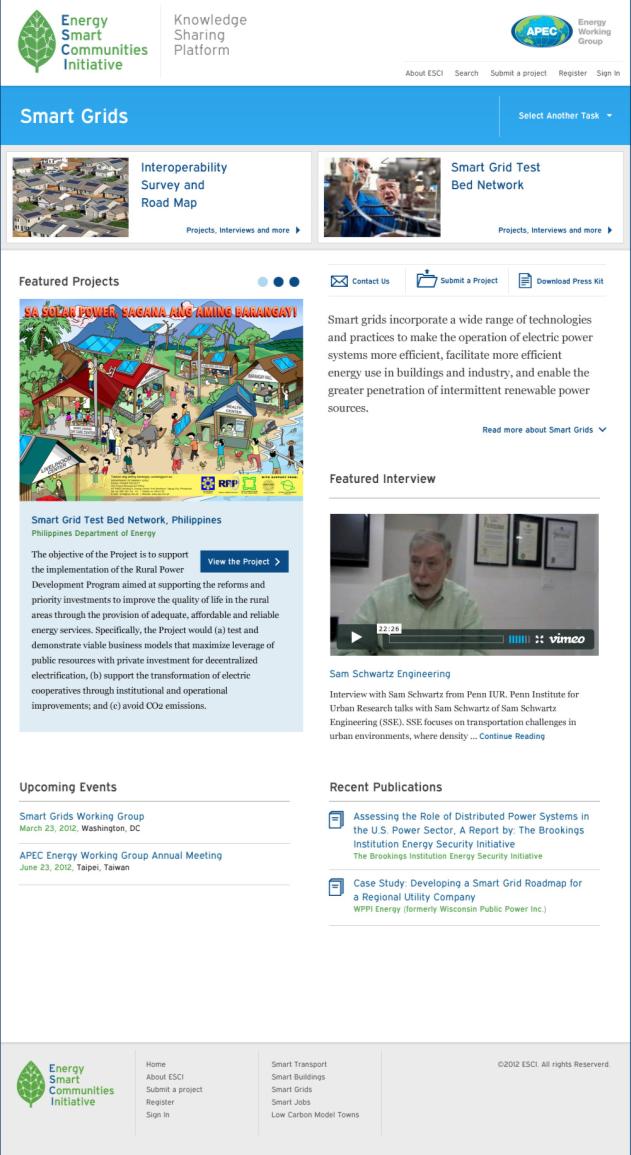 Easily navigate to any other pillar and task
Smart Grids Pillar Page
Task navigation is now front and center
Icons make user navigation simple
Featured content specific to each Pillar
Events and Publications specific to each Pillar
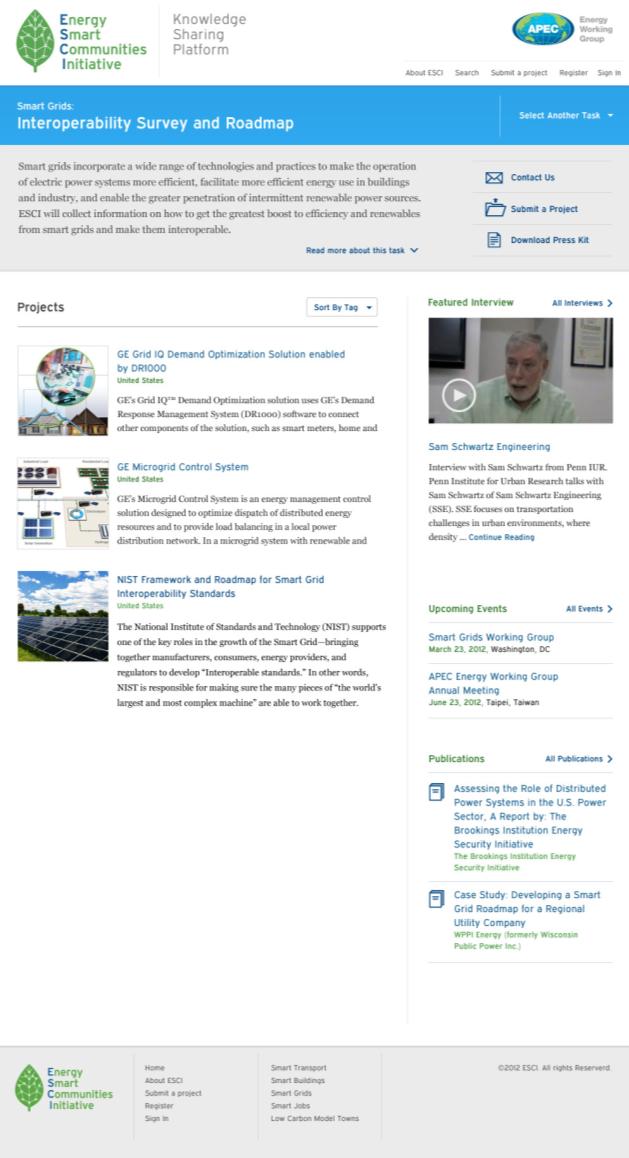 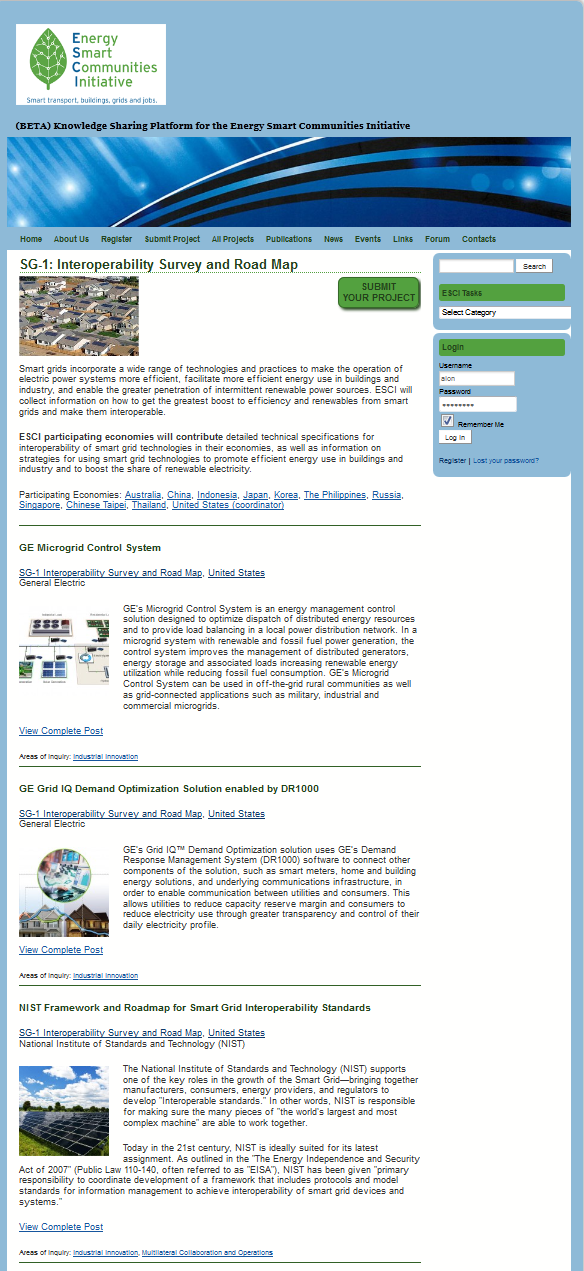 SG-1 Sub-Task Page
‘Sort by’ allows filtering by tag, economy and date
Interview, events and publications specific to the sub-task
Full project listing for each sub-task
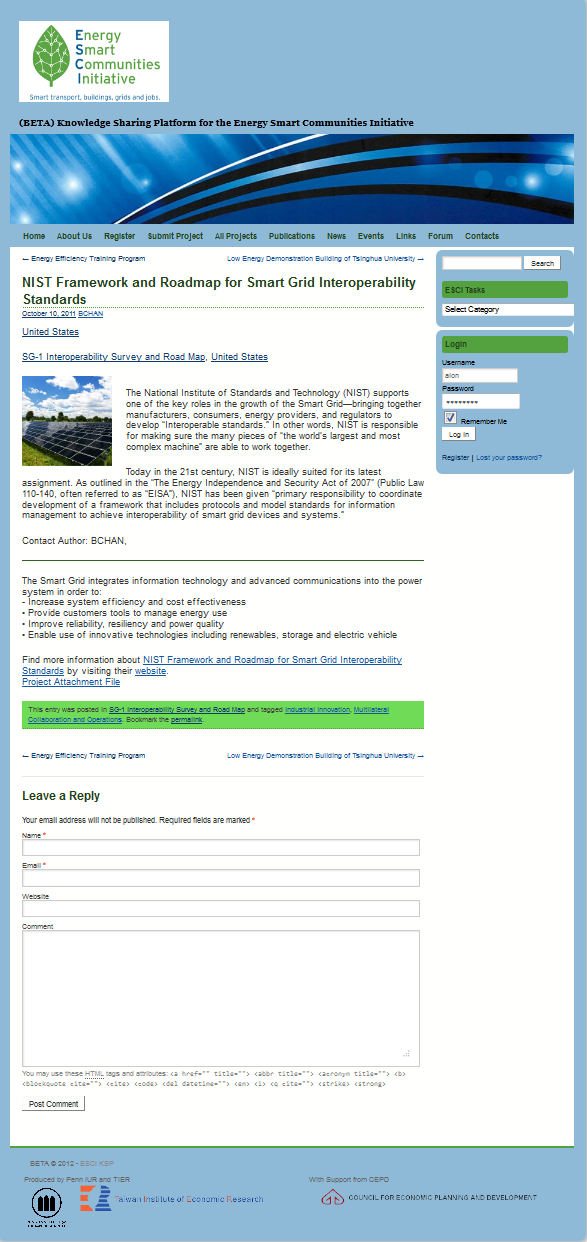 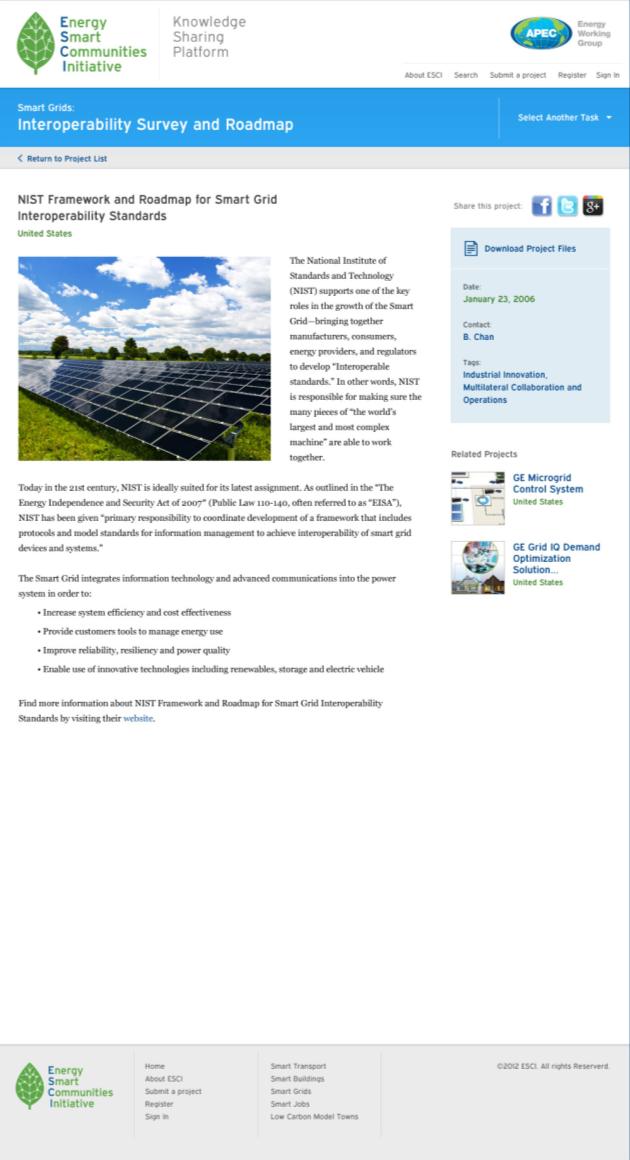 Social networking links
Example Project Page
Concise project data
Related projects links
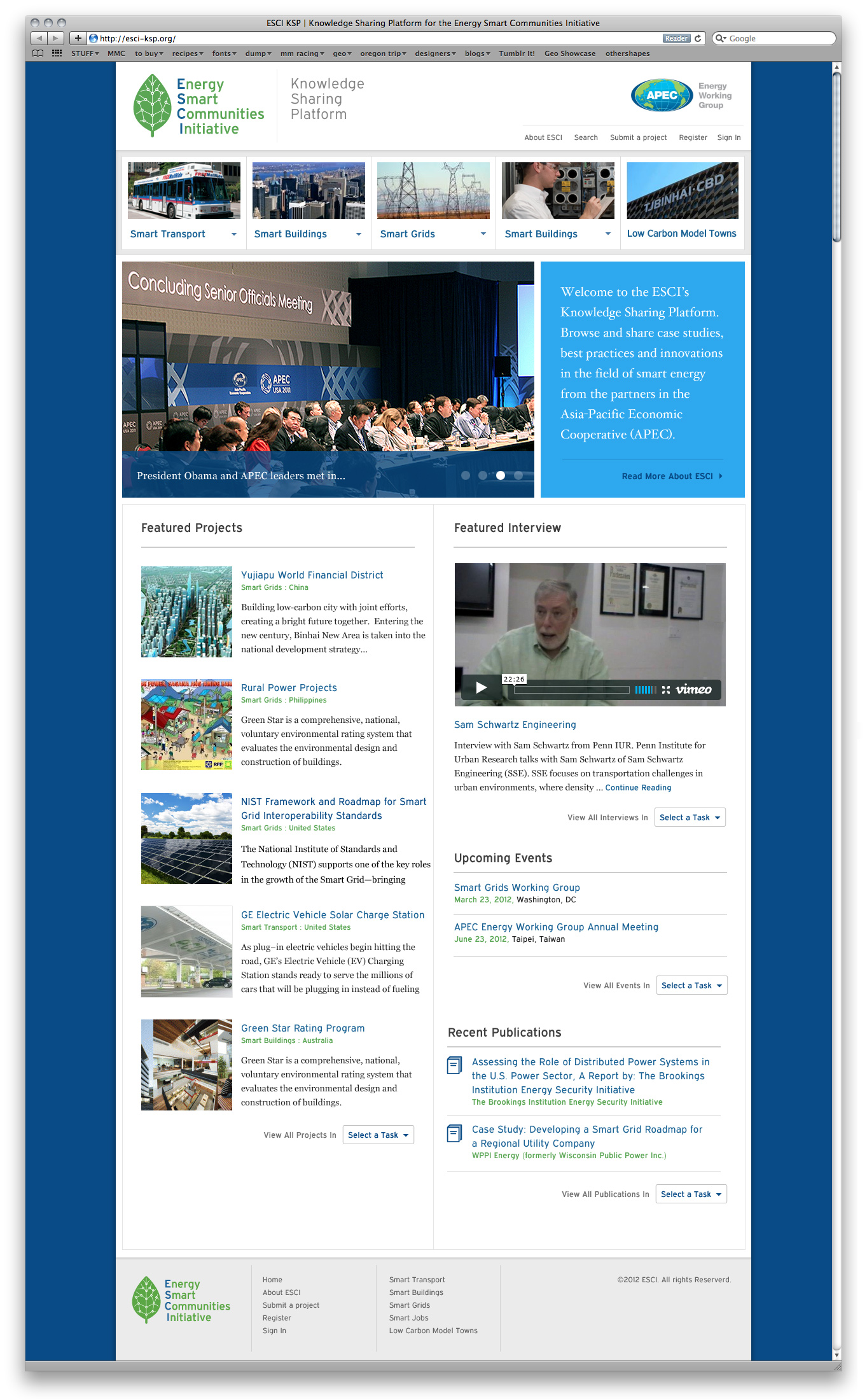 new
Thank You.
Contact Us:


Dr. Eugenie Birch
Co-Director, Penn Institute for Urban Research
elbirch@upenn.edu

Alon Abramson
Project Manager, Penn IUR
alonabra@upenn.edu

Website: http://esci-ksp.org